EE40Lecture 12Josh Hug
7/21/2010
Logistical Things
HW6 due Friday at 5PM (also short)
Midterm next Wednesday 7/28
Focus is heavily on HW4, 5, 6, and Labs P1, 4, 5
Will reuse concepts from HW 1,2,3
Filtering
For the past couple of lectures, we’ve discussed using phasors and impedances to solve circuits
Usually, we’ve assumed we have some single frequency source, and found the resulting output
Last time in lecture, we showed that we could apply two different frequencies at one time using superposition
Each was scaled and shifted by different amounts
Transfer Functions
Using a Transfer Function
Using a Transfer Function
Transfer Function
Bode Magnitude Plot
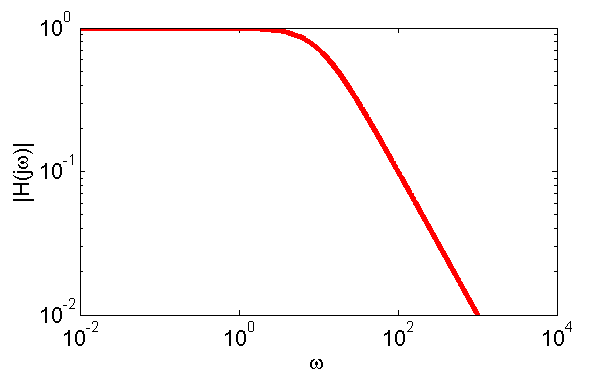 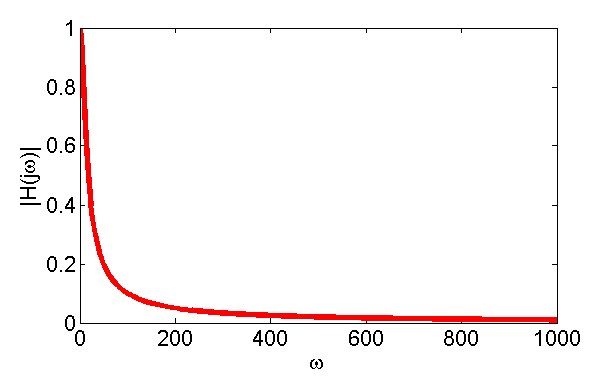 Linear Scale
Log Scale
Bode Magnitude Plot in Context of Circuit
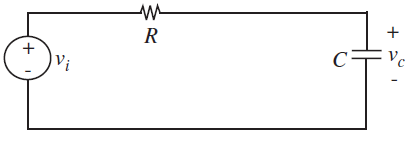 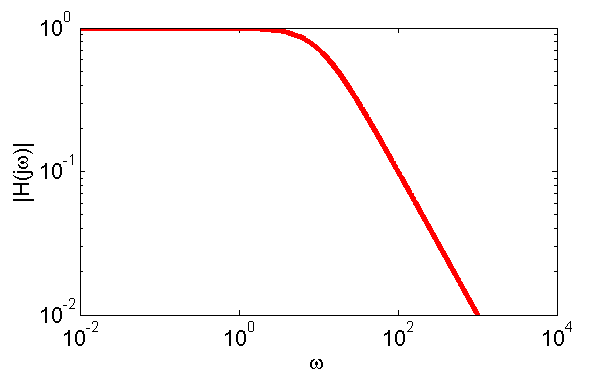 Bode Phase Plot
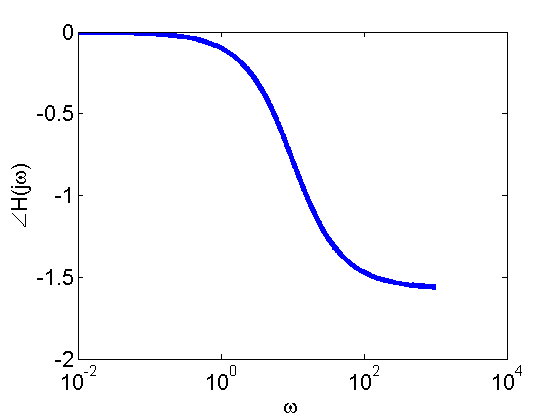 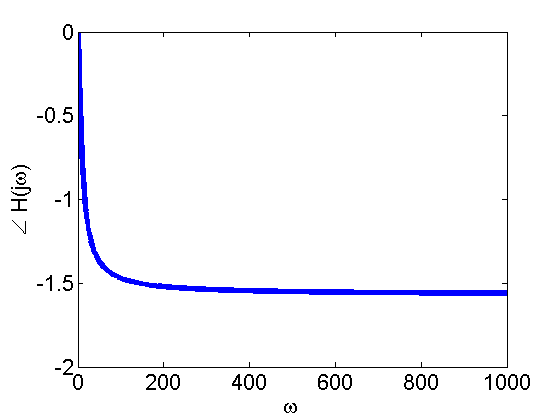 Linear Scale
Semilog Scale
Bode Phase Plot in Context of Circuit
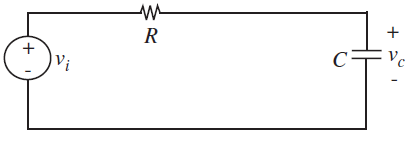 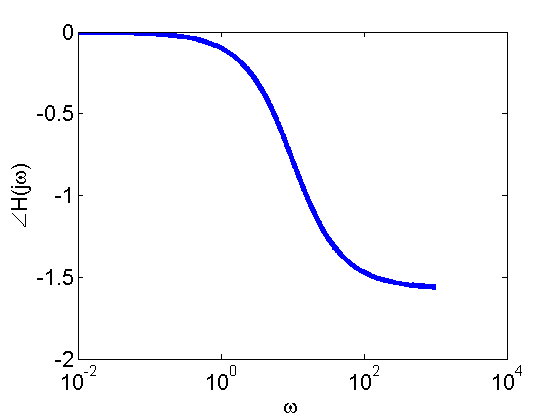 Multiple Frequencies
Real signals are often a combination of a continuum of many frequencies
Radio antenna input
Microphone input
 Intuitively:
Thunder contains a bunch of low frequency sounds
Boiling kettles contains a bunch of high frequency sounds
There is a mathematically well defined idea of what it means for a signal to “contain many frequencies”
Time vs. Frequency Domain
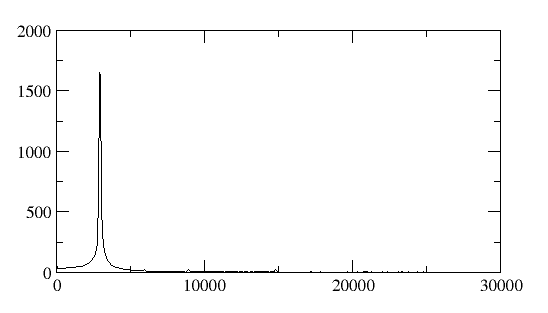 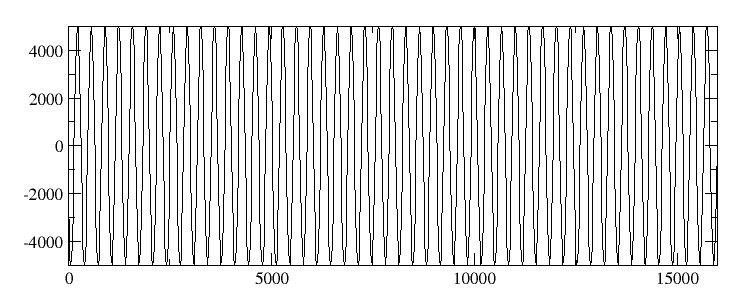 Multiple Frequencies
The “1” button on a phone is a combination of a 697 Hz tone and a 1209 Hz tone
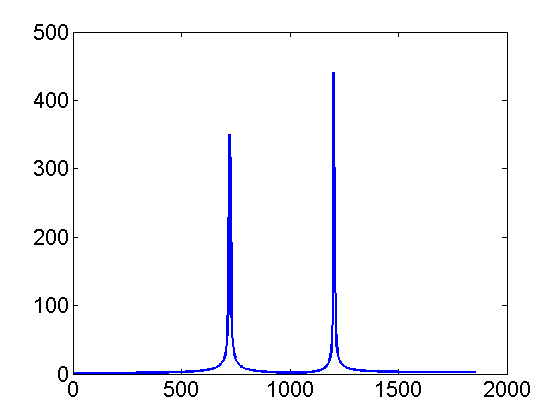 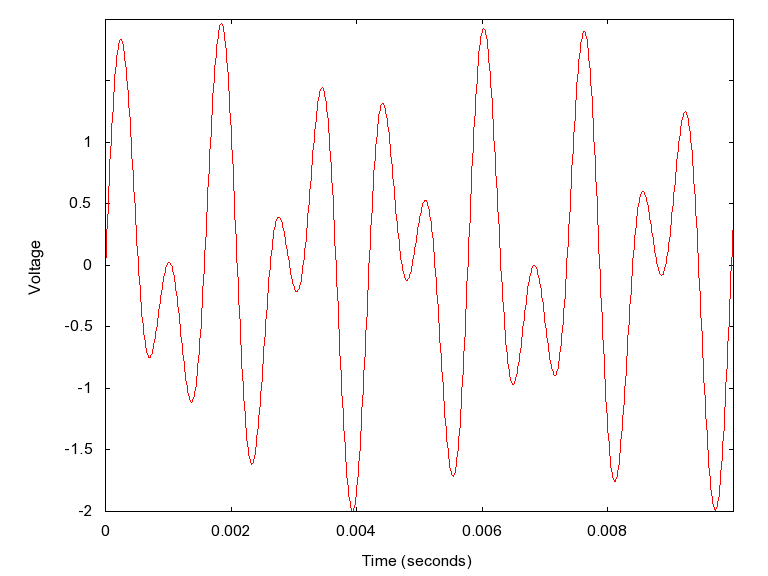 Multiple Frequencies
Bill and Ted saying the word “bogus” is a more complex set of frequencies
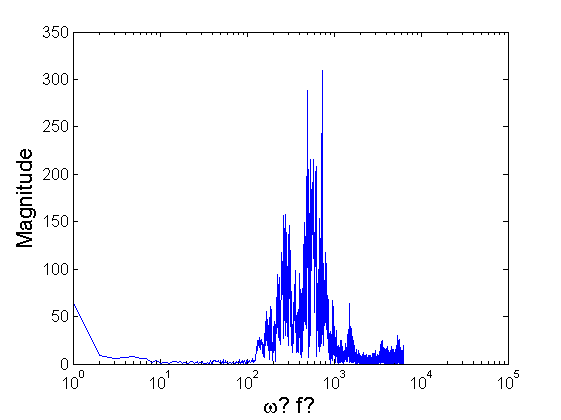 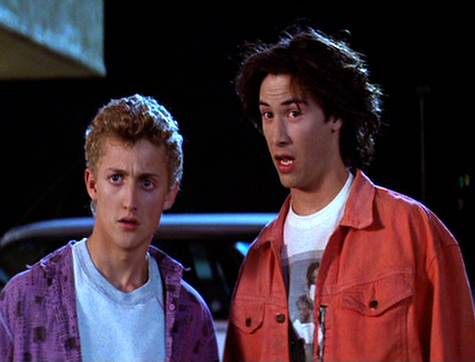 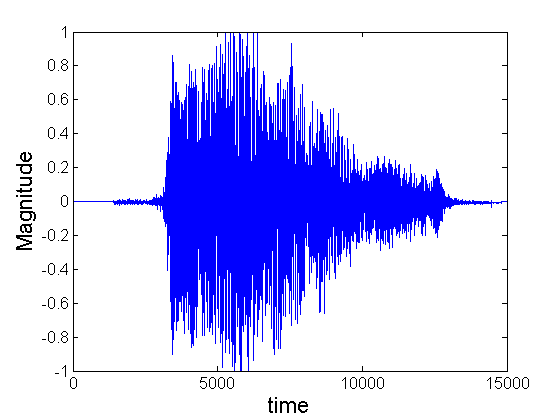 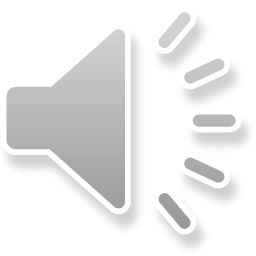 Filtering Example
If we apply a filter with the frequency response on the right to the signal on the left
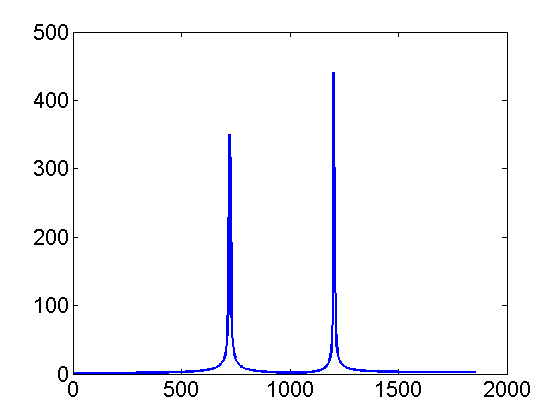 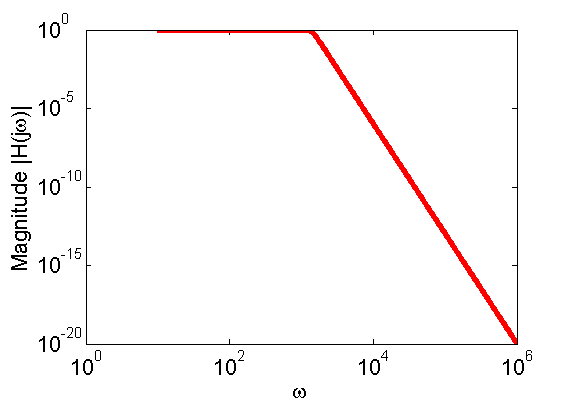 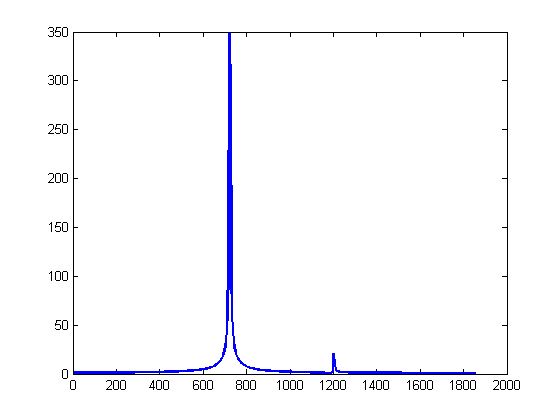 Then we’ll get:
More complex filtering
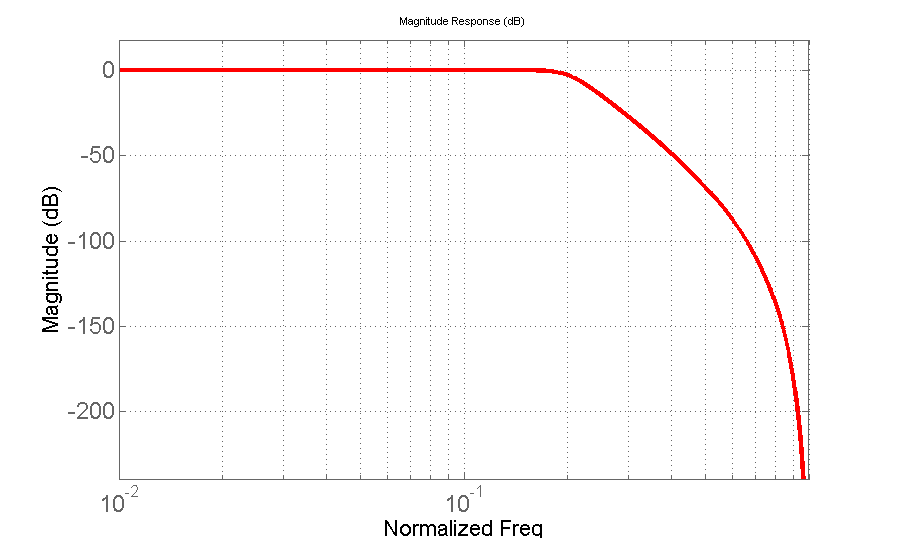 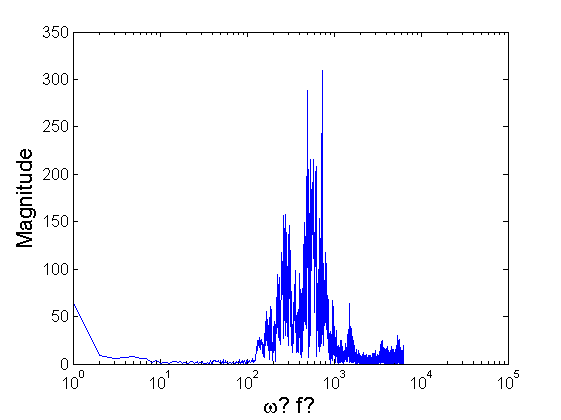 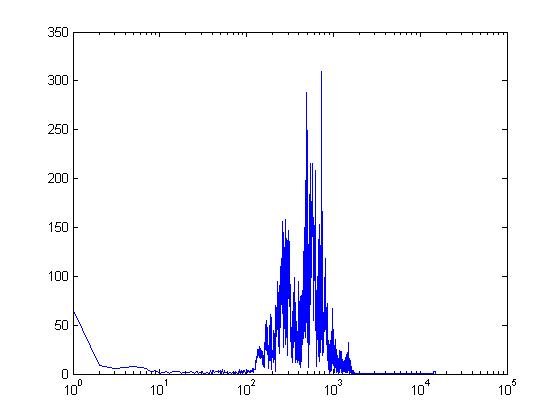 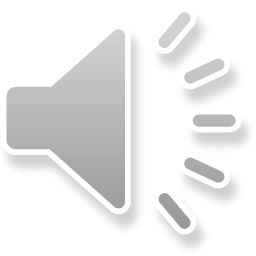 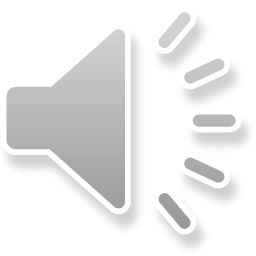 Each frequency individually scaled
Phase Effects
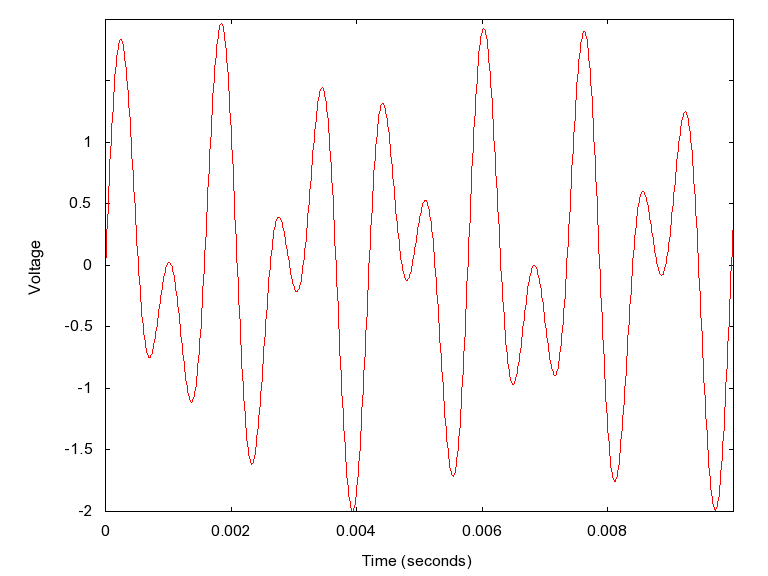 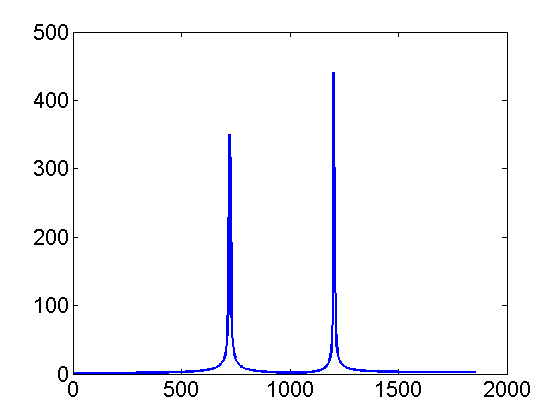 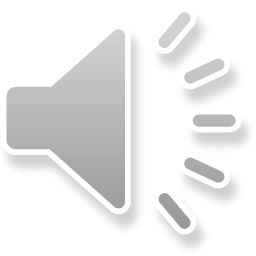 If we shift the phase of the larger sine, we get
Original “1 button” tone
Magnitude and Phase Demo
Let’s try the ever risky live demo
Bode Plots
Hopefully I’ve convinced you that magnitude and phase plots are useful
Now, the goal will be to draw them straight from the transfer function
First, some reminders on loglog plots
Loglog Plots
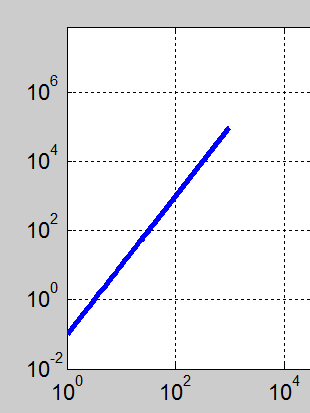 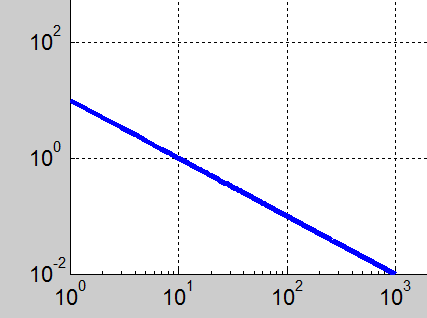 Loglog Plots
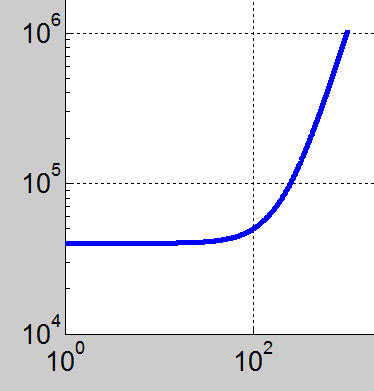 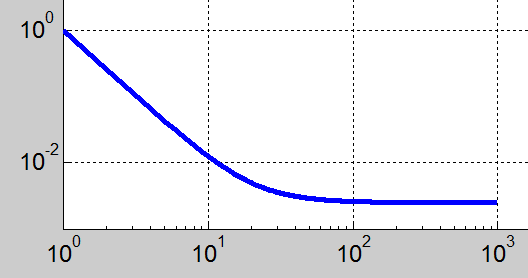 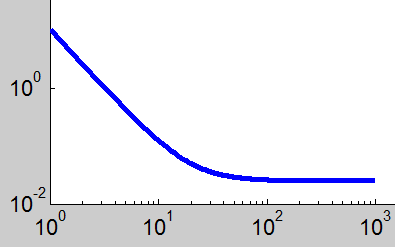 Loglog Plots
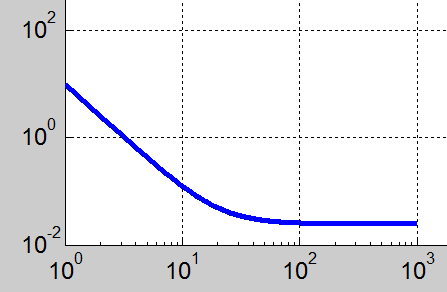 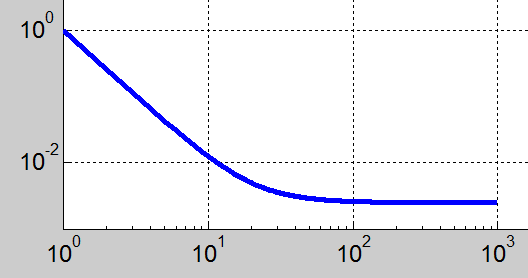 Manual Bode Plots
On board, using handout
2nd Order Filter Example
Also on board
2nd order Bode Plots
Also on board
This is where we stopped in class
Active filter example
On board
Magnitude Plot Units
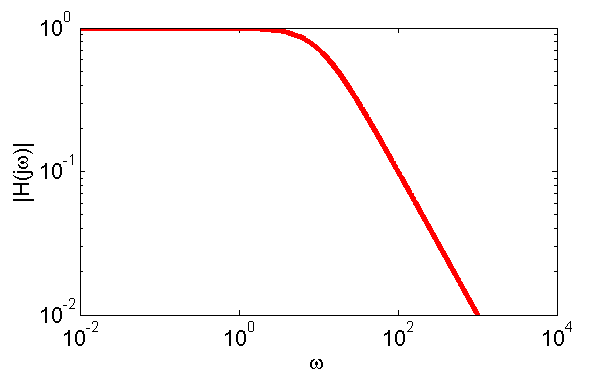 Bel and Decibel (dB)
A bel (symbol B) is a unit of measure of ratios of power levels, i.e. relative power levels. 
B = log10(P1/P2) where P1 and P2 are power levels. 
The bel is a logarithmic measure
Zero bels corresponds to a ratio of 1:1
One bel corresponds to a ratio of 10:1
Three bels corresponds to a ratio of 1000:1
The bel is too large for everyday use, so the decibel (dB), equal to 0.1B, is more commonly used. 
1dB = 10 log10(P1/P2)
0 dB corresponds to a ratio of 1:1
10 dB corresponds to a ratio of 10:1
-10 dB corresponds to a ratio of 1:10
dB are used to measure 
Electric power, filter magnitude
Logarithmic Measure for Power
To express a power in terms of decibels, one starts by choosing a reference power, Preference, and writing
 Power P in decibels = 10 log10(P/Preference)
Exercise:  
Express a power of 50 mW in decibels relative to 1 watt.  
P (dB) =10 log10 (50 x 10-3) = - 13 dB
Use logarithmic scale to express power ratios varying over a large range
Note: dB is not a unit for a physical quantity since
          power ratio is unitless. It is just a notation to
          remind us we are in the log scale.
dB:
Decibels for measuring transfer function magnitude?
Transfer Function in dB
Example
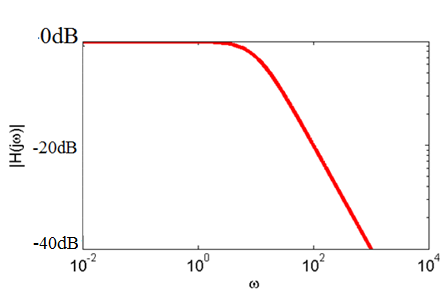 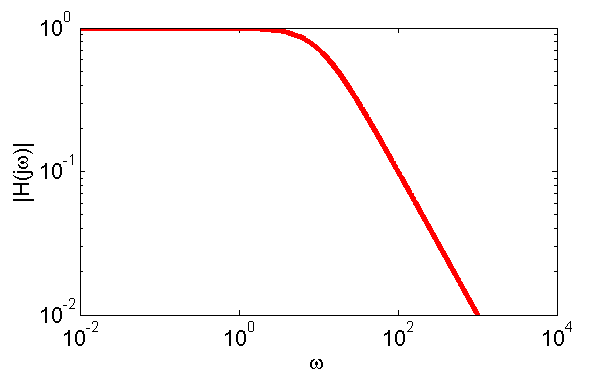